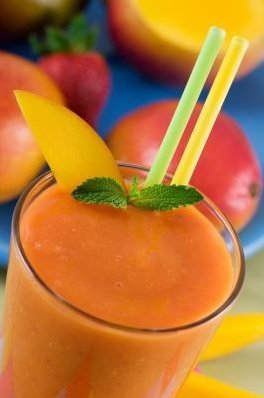 Special
Deserts  & Drink
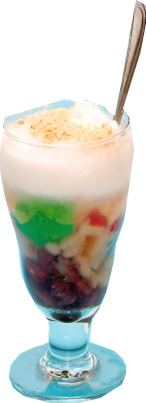 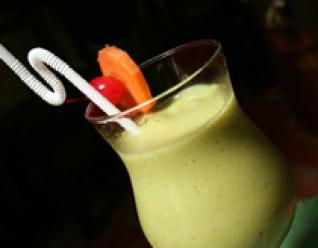 D17. Chè Ðặc Biệt		3.25
Combination bean pudding
A delicious combination of white beans,                                       
red beans, mung bean paste,red tapioca,                                 
green jelly in coconut milk, peanut.                                         
Served with crushed ice.

D18. Chè Ðậu trắng		3.25
White bean , red tapioca, and jelly in coconut milk. Served 
with crushed ice.

D19. Chè Ðậu Ðỏ		3.25
Red bean, red tapioca, and jelly in coconut milk. Served with 
crushed ice. 

D20. Chè Trái Cây		3.25
Jack fruit, longan, palm seed, red tapioca, green jelly in 
coconut milk .  Served with crushed ice.

D21. Sương Sa Hạt Lựu		3.25
A combination of mung bean paste, jelly,                                    
red and white tapioca, and coconut milk.  
Served with crushed ice.

D22. Nhản Sương Sa		2.75
Longan and Jelly

D23. Sinh Tố Blueberry		3.55
Blueberry shake

D24. Sinh Tố Mãng Cầu		3.55
Sour sop shake

D25. Sinh Tố Sầu Riêng 		3.55
Durian shake

D26. Sinh Tố Nho		3.55
Champagne grape shake

D27. Sinh Tố Hoàng Kim		3.55
Sweet melon shake

D28. Sinh Tố Mít		3.55
Jackfruit Shake

D29. Sinh Tố Xoài		3.55
Mango Shake

D30. Sinh Tố Bơ 		3.55
Avocado shake

D31. Sinh Tố Dâu		3.55
 Strawberry shake

D32.  Sinh Tố Thơm		3.55
Pineapple shake

D33. Sinh Tố Ðào		3.55
Peach shake	

D34. Sinh Tố Lạc Tiên		3.55
Passion fruit

D35. Sinh Tố Trái Vải		3.55
Lychee shake
D36. Sunset Smoothie		3.99
Carrot, strawberry, banana, and milk shake


D37. Angel Kiss		3.99
Strawberry, coconut milk, and soda


D38. Pinapple Tango 		3.99
Strawberry, pineapple, and milk shake


D39. Pinacoco			3.99
Pineapple, coconut, and milk shake


D40. Asian Lady		3.99
Lychee, coconut, and milk shake


D41. Sweet 16			3.99
Strawberry, banana, and milk shake


D42. Sunrise Smoothie		3.99
Orange, banana, milk shake


D43. Melon Medley		3.99
Sweet melon, orange, banana, and milk shake

D44. Honeymoon 		3.99
Passion fruit, strawberry, banana, and milk shake

D45. Trà SữaTrân Châu		3.55
Pearl-ball tea

D46. Trà Sữa Sương Sa		3.55
Milk tea with rainbow jelly

D47. Café Trân Châu		3.55
Pearl balls coffee

D48. Café Sương Sa		3.55
Rainbow jelly coffee

D49. Café Empire		3.75
Coffee with milk, whipped cream, 
pearl balls, and ground cinnamon

D50. Sữa Chua			3.25

Sour milk	

D51. Kem Empire  		3.25
Empire ice cream

D52. Bánh Cheese  		3.25
Cheesecake

D53. Bánh Chocolate 		3.25
Chocolate cake
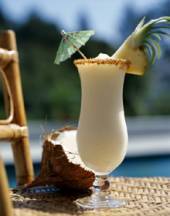 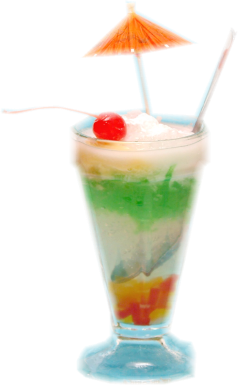 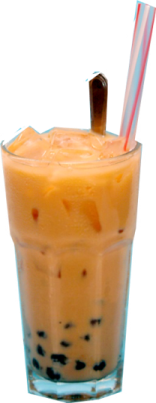 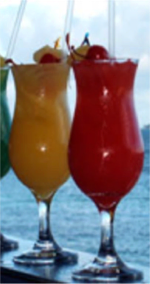 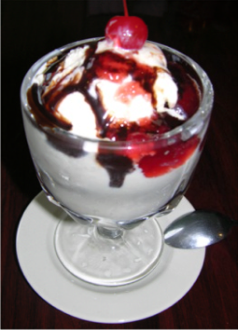 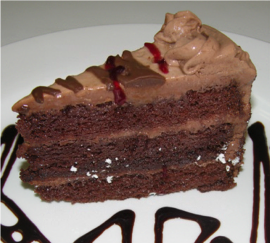 (Add pearl balls or jelly 0.25)
www.PhoEmpire.com